Produit scalaire dans l’espace et applications
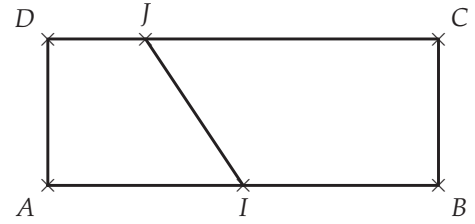 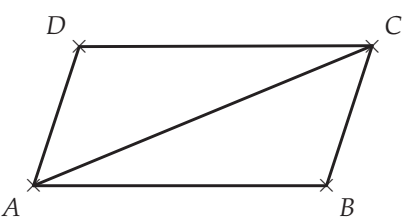 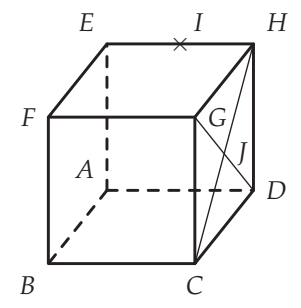 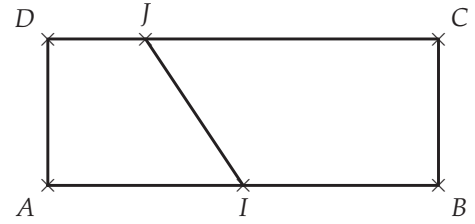 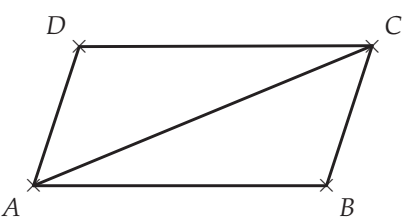 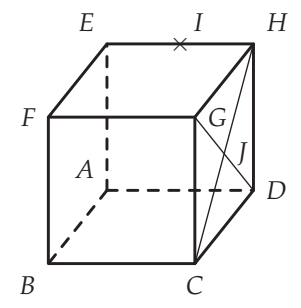 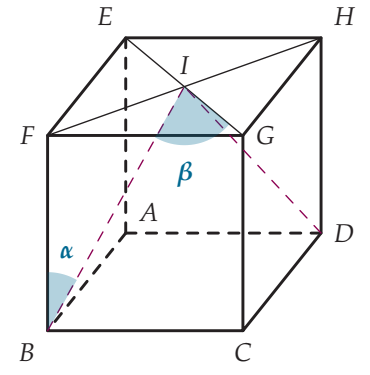 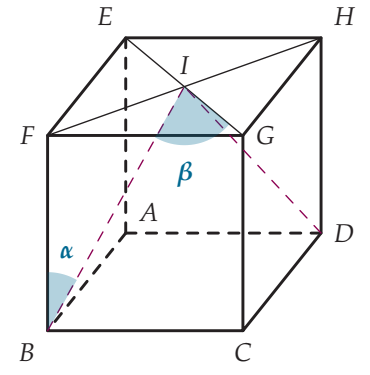